Hymns for Worship at Woodmont
19 Heavenly Sunlight
68 Lord, We Come Before Thee Now 
Opening Prayer
474 Grace Greater Than Our Sin
Lord’s Supper
125 Nearer, Still Nearer
Sermon- How Dust & Ashes are Used in the Bible
343 Let Him Have His Way with Thee
695 Savior, Grant Me Rest and Peace- Closing Prayer
[Speaker Notes: God spoke all things into existence but different with man- created from dust unique. “dust of the earth”.  But we aren’t only just Dust in the Wind (song by Kansas in 1977)  & breath of God- combination of earthly, natural material and life-giving power from God Himself-highlights importance & value of human life.- suggests lowliness. God didn’t use gold, granite, gemstones to make man. He used dust, a humble substance. We’re dependent on God for breath & the fragile nature of human life in a fallen world He did create—using natural material (dust) & His power to give humans a unique place in the cosmos. We are called to worship the Lord and to serve Him only.]
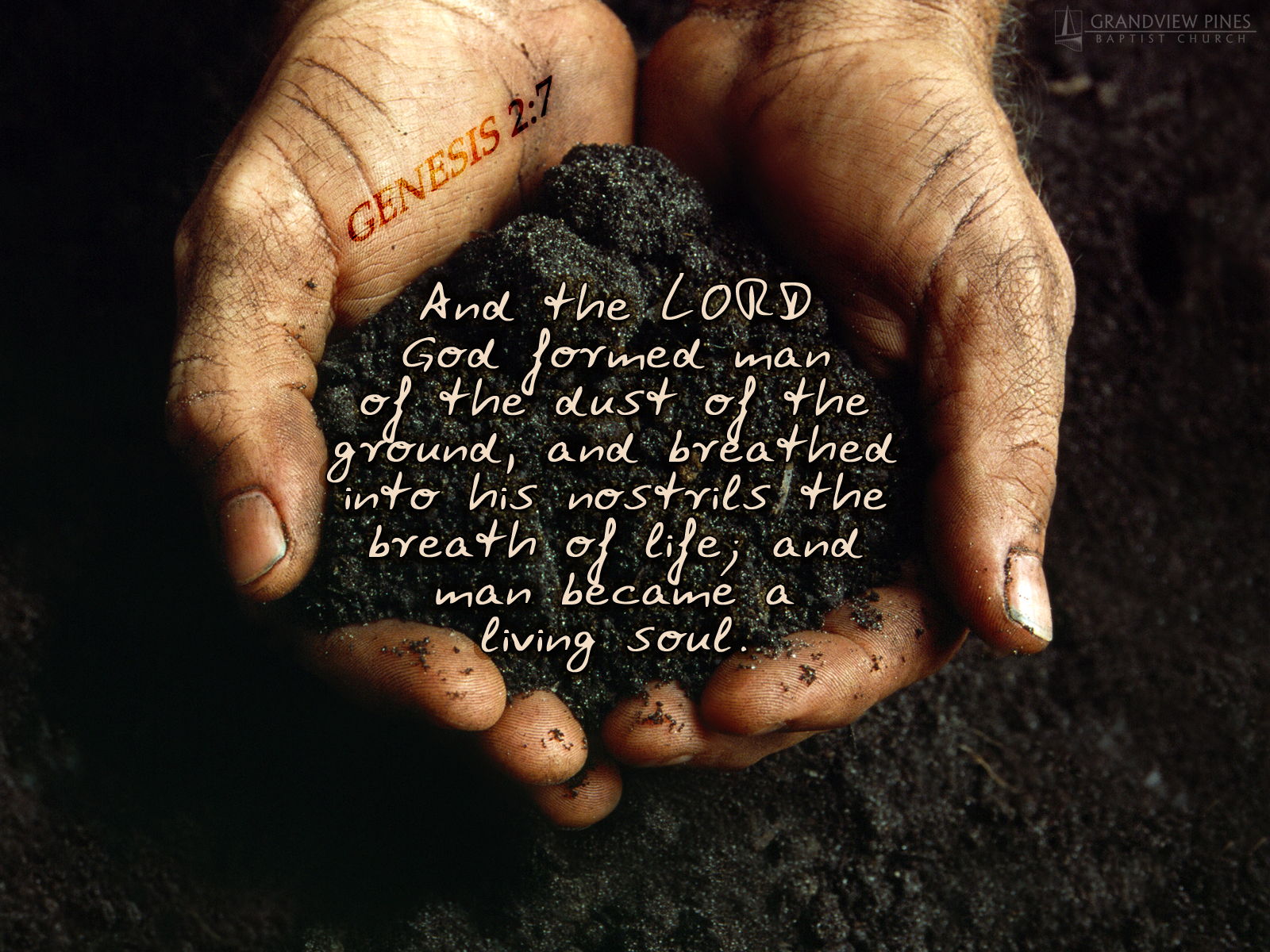 How
Dust 
& 
Ashes
are 
Used 
in the 
Bible
[Speaker Notes: God spoke all things into existence but different with man- created from dust unique. “dust of the earth” & breath of God- combination of earthly, natural material and life-giving power from God Himself-highlights importance & value of human life.- suggests lowliness. God didn’t use gold, granite, gemstones to make man. He used dust, a humble substance. We’re dependent on God for breath & the fragile nature of human life in a fallen world He did create—using natural material (dust) & His power to give humans a unique place in the cosmos. We are called to worship the Lord and to serve Him only.]
Realizing I am but dust & ashes & a sinner I will…
…praise God for how He made me in His image

…mourn over my sins- repent & be baptized to be forgiven

…pray to God when I’m suffering knowing He will help me

…weep with those who weep & comfort those who suffer

…plead with God for opportunities to save lost souls

…examine myself by the Scriptures & be ready for His return

…obey the gospel or be restored if I’m still in my sins

…look forward to being resurrected to praise God forever
Hymns for Worship at Woodmont
19 Heavenly Sunlight
68 Lord, We Come Before Thee Now 
Opening Prayer
474 Grace Greater Than Our Sin
Lord’s Supper
125 Nearer, Still Nearer
Sermon- How Dust & Ashes are Used in the Bible
343 Let Him Have His Way with Thee
695 Savior, Grant Me Rest and Peace- Closing Prayer
[Speaker Notes: God spoke all things into existence but different with man- created from dust unique. “dust of the earth”.  But we aren’t only just Dust in the Wind (song by Kansas in 1977)  & breath of God- combination of earthly, natural material and life-giving power from God Himself-highlights importance & value of human life.- suggests lowliness. God didn’t use gold, granite, gemstones to make man. He used dust, a humble substance. We’re dependent on God for breath & the fragile nature of human life in a fallen world He did create—using natural material (dust) & His power to give humans a unique place in the cosmos. We are called to worship the Lord and to serve Him only.]